GLOBAL HEALTH INITIATIVES
PRESENTED BY 
M. Namisi
KMTC LODWAR
Definition of Global Health initiatives
This is an organized effort of organizations, individuals, and stakeholders around the world to address a global health issue.
Global Health Initiatives (GHI) is improving lives around the globe by providing high quality healthcare in collaboration with local partners to strengthen health systems in developing countries.
Aims of GHI
Improving health for all people in all nations by promoting wellness and eliminating avoidable of disease, disability, and death.
Combining population-based health promotion and disease prevention measures with individual-level clinical care.
Alma Ata declaration (1978).Primary Health Care(PHC)
This is essential health care based on practical, scientifically sound and socially acceptable methods and technology that  made universally accessible to individuals, families in the community through their full participation and at a cost that the country and community can afford to maintain at every stage of their development in the spirit of self-reliance & self-determination.
Principles of P H C
A  principle is a rule or basic belief that has a major influence on the way in which something is done . Principles of PHC are rules or guidelines that govern the implementation of PHC activities.
Equity----------   Fair and reasonable distribution of available resources  e.g. introduction of new health programmes .
Ct,Principles
2. Manpower development ------- training and development of health workers and utilization of all levels and types of community manpower to serve the community.
3. Community participation ------- this is the process active participation of individuals, families, and community in the planning, promoting and provision of their own health care.
Ct, Principles
4. Appropriate technology  ------------Employing the kind of technology that is scientifically  and technically sound and adaptable to local situations in solving the health needs. 
5. Multi –sectorial approach -------- Collaboration with other sectors (ministries) in order to succeed in promoting the health of the community e.g. Agriculture, Water and sanitation, Education, Roads, housing, etc
CT. PHC
6. Availability of health care for all people and at a cost they can afford.
7. Promotive and preventive Health care should include both  promotive and preventive aspects 
8. Integration of health care - provision of curative and preventive services.
Vision 2030
The vision envisages: 
“A globally competitive and prosperous country with a high quality of life by 2030”
The Vision was lauched on 10th June 2008 by president Mwai Kibaki.
It was the countrys development programme from 2008 to 2030.
Ct, Vision 2030
It is a long term development blueprint for the country and is motivated by a collective aspiration for a better society by the year 2030.
Pillars of Vision 2030
1. Economic pillar
The  Vision aims to transform Kenya into “a newly- industrializing, middle income country providing a high quality of life to all its citizens in a clean and secure environment”
CONT.
2. Social Pillar.
It seeks to engender just, cohesive and equitable social development in a clean and secure environment.
Moving to the future as one nation.
3. Political pillar: It aims to realize:
 - An issue - based, people- centred, result- oriented and accountable democratic system.
- Deployment of world class infrastructure facilities and services.
CONT.
The 3 pillars are anchored on the foundations of macroeconomic stability, infrastructural development, science, Technology and innovation, Land reforms, human resources development, security and public sector reforms.
Millenium development Goals.
In Sept 2000, 189 member states of the united Nations adopted the millennium declaration.
The Millennium Development Goals (MDGs) are 8 goals that UN Member States signed to achieve targets to:
 Combat poverty, hunger, disease, illiteracy, environmental degradation and discrimination against women by 2015
The 8 millennium development goals are as below:
The MDGS
Eradicate extreme poverty and hunger.
Achieve universal primary education.
Promote gender equality and empower women 
Reduce child mortality.
Improve maternal health.
Combat HIV/AIDS, malaria and other diseases.
7. Ensure environmental sustainability.
8. Global partnership for development
Sustainable Development Goals.(SDGs)
The United Nations Sustainable Development Goals are also known as the Global Goals) are 17 goals with that all UN Member States have agreed to work towards achieving by the year 2030.
They set out a vision for a world free from poverty, hunger and disease.
Health has a central place in SDG 3
Almost all of the other 16 goals are related to health or their achievement will contribute to health indirectly.
SUSTAINABLE DEVELOPMENT GOALS.
1. End poverty in all its forms everywhere.
2. End hunger, achieve food security and improved nutrition and promote sustainable agriculture.
3. Ensure healthy lives and promote well being for all at all ages.
4. Ensure inclusive and equitable quality education and promote lifelong learning opportunities for all.
CT.
5. Achieve gender equality and empower all women and girls.
6. Ensure availability and sustainable management of water and sanitation for all.
7. Ensure access to affordable, reliable, sustainable and modern energy for all.
8. Promote sustained, Inclusive and sustainable industrialization and foster innovation.
CT .
9. Build resilient infrastructure, promote inclusive and sustainable industrialization and foster innovation.
10. Reduce inequality within and among countries.
11. Make cities and human settlements inclusive, safe, resilient and sustainable.
CT.
12. Ensure sustainable consumption and production patterns.
13. Take urgent action to combat climate change and its impacts.
14. Conserve and sustainably use the oceans, seas and marine resources for sustainable development.
CT.
15. Protect, restore and promote sustainable use of terrestrial ecosystems, sustainably manage forests, combat desertification, and halt and reverse land degradation and halt biodiversity loss.
16. Promote peaceful and inclusive societies for sustainable development, provide access to justice for all and build effective, accountable and inclusive institutions at all levels.
17. Strengthen the means of implementation and revitalize the global partnership for sustainable development.
African Region Policies
Abuja declaration:-
It’s the name given to the communique issued after the Islamic Africa conference held in Abuja, Nigeria.
The conference was organized by the organization of Islamic co-operation.
On 27 April 2001, African governments who are members of the African Union made a pledge to allocate at least 15% of their annual budgets to the health sector. This vow became known as the Abuja Declaration.
Paris Declaration (2005)
-It is a practical, action – oriented  roadmap to improve the quality of aid and its impact on development. 
- It puts in place a series of specific implementation measures and establishes an international monitoring system to ensure that donors and recipients hold each other accountable for their commitments
Ouagadougou declaration
The declaration was made at the international conference on primary health care and health system in Africa.
The meeting was at Ouagadougou in Burkina Faso from 28th to 30th April 2008.
The declaration aimed at re- affirming the principles of the Alma Ata declaration of Sept 1978
It reaffirmed health as a fundamental human right and the responsibility that the governments have for health of their people.

The Ouagadougou Declaration focuses on nine major priority areas
PRIORITY AREAS OF DECLARATION.
Strengthening leadership and governance for health by institutionalization of intersectoral action for improving health determinants.
Improve effectiveness of health service delivery by providing comprehensive, integrated, appropriate and effective essential health services with equity.
CT.
3. Improve heath human resource - Countries should develop comprehensive evidenced based health workforce by capacity building and scaling up the training of relevant cadres of health-care providers.
4. Improve health financing- countries should develop comprehensive health financing  plans and institutionalize efficient health accounts monitoring.
CT.
5. Health Technologies - Countries should increase access to quality and safe health technologies. They should develop norms and standards for the selection, use and management of appropriate health technologies.
6. Community ownership - create an enabling  framework for community participation and build community capacity and  to empower communities to adopt healthier lifestyles.
CT.
7. Strengthen  partnership for health development- Countries to adopt intersectoral collaboration & public-private partnerships in policy formulation and service delivery.
8. Research for health.
9. Health information systems.
Convention on the rights of a child
In 1989, world leaders made a commitment to the world’s children by adopting the United Nations Convention on the Rights of the Child 
The United Nations Convention on the Rights of the Child (UNCRC) is a legally-binding international agreement setting out the civil, political, economic, social and cultural rights of every child, regardless of their race, religion or abilities
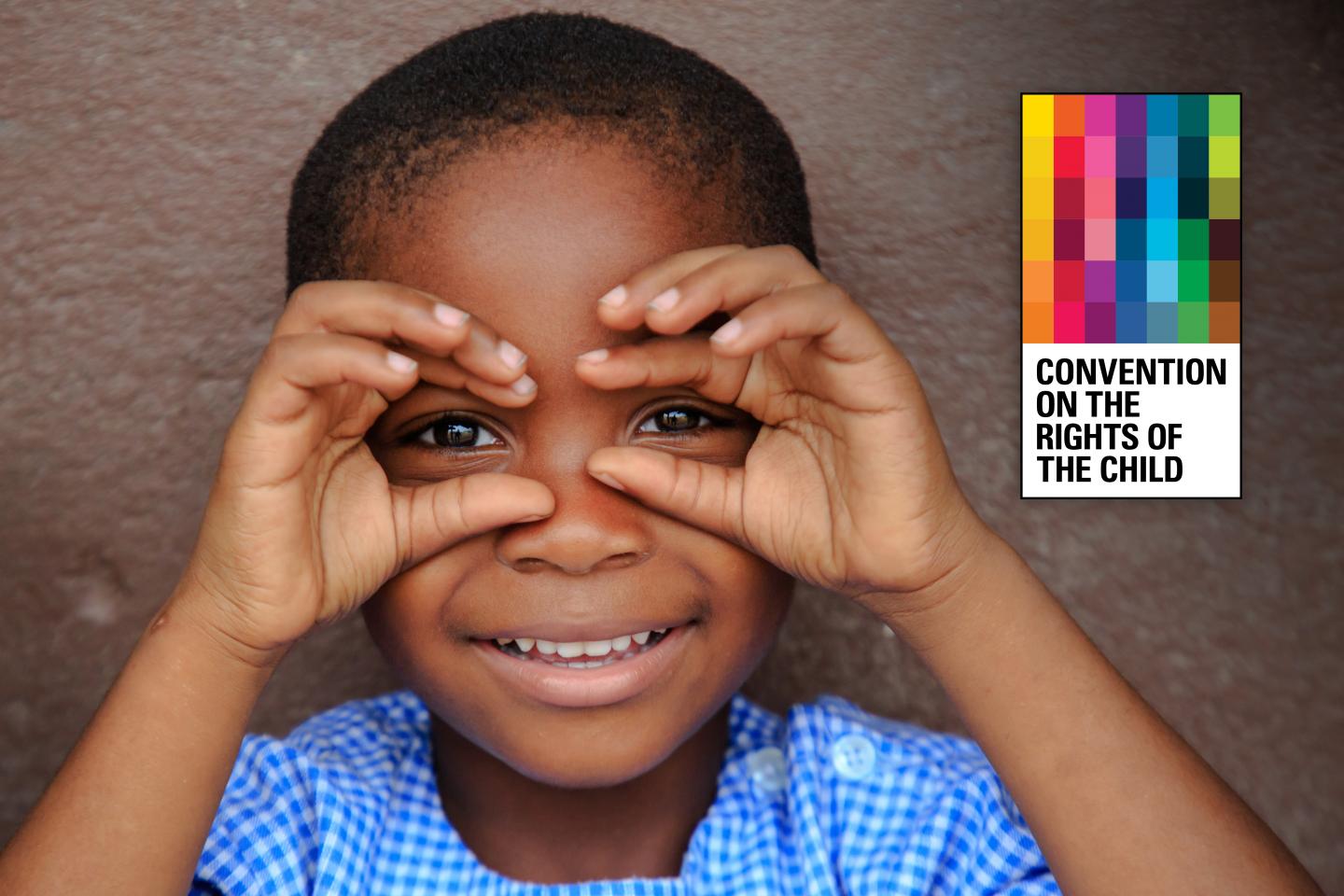 Convention on the rights of a child
Definition of a child
A child is any person under the age of 18.

Children have the right to be treated as citizens. 
They deserve to grow in a society that loves, cares, respects and protects them. 
Children are entitled to rights just as much as adults.
Principles
Non-discrimination
Devotion to the best interests of the child
The right to life
Survival and development
Respect for the views of the child
Four main aspects of child rights.
Right to association with both parents.
Human identity as well as the basic needs for physical protection, food, universal state paid education, health care and criminal laws appropriate for the age and development of the child.
Equal protection of the child’s civil rights
Freedom
12 Rights of children
Right to life - Every child has the right to be alive. Governments to ensure that children survive and develop in the best possible way.
Right to security of person - Every child deserves freedom from abuse, harmful work, drugs, sexual abuse, human trafficking, corporal punishment, emotional and psychological abuse, harmful detention, war, and any other forms of exploitation.
Rights of children
3. Non-discrimination -
Every child deserves equal treatment – regardless of their gender identity, sex, race, ethnicity, religion, physical appearance, ability, socio-economic status, nationality, creed, ideology, or other personal identities.
4. Health
Every child has the right to be alive - The child deserves the best possible health care, nutritious food, clothing, clean water and safe housing.
Rights of children
5. Family
Children should know their parents and be looked after by them. 
The child has the right to live with their family.
Children should not be separated from their parents unless one or both parents are abusive or neglectful, or their home environment is unsafe
The family  instils a sense of belonging, and provide a loving and nurturing environment.
Children whose parents do not live together should remain in contact with both parents unless contact harms the child.
Rights of children
7. Name and nationality
Children must be registered when they are born and given a name which is officially recognized by the government. 
Children must have a nationality (belong to a country). 
8. Identity
Children have the right to their own identity – which includes their name, nationality and family relations.
Rights of Children
9. Freedom of thought, opinion and religion
Children can choose their own thoughts, opinions and religion.
Children have the right to speak, express and share their thoughts.
Parents can guide children so that as they learn to properly use this right.
Rights of Children
Rights of Children
10. Privacy
Every child deserves privacy. 
Children’s privacy must be protected in all areas, including online. 
Personal documentation of children should not be published. 
Victims of abuse should not have their names, faces or information published
Rights of children
Right to a stable, loving and nurturing environment
Right to a quality education
Right to healthcare and nutrition…..find others……
International convention on population and development (ICPD Cairo)
They were enacted in Cairo, Egypt on 5-13th Sept.1994..
It emphasises that rights of women and girls is central to development.
ICPD Goals
Universal education-universal primary education in all countries by 2015.
It urges countries for access to women for secondary and higher level education as well as vocational and technical training.
2. Reduction of infant and child mortality:- By 2015 all countries should aim to achieve a rate below 35 per 1,000 live births  and under five mortality rate below 45 per 1,000.
CT.
3. Reduction of maternal mortality:- A reduction by ½ the 1990 levels by 2000 and ½  of that by 2015.
4. Access to reproductive and sexual health services including family- FP counselling, pre natal care, safe delivery and post natal care, prevention and appropriate treatment of infertility, prevention of abortion and the management of the consequences of abortion, STI’s, HIV/AIDS